Engineering Materials
Structure of Metal
Crystal structure:
Study of structure necessary
Solid exist as two types :
Crystalline Material
Amorphous Material
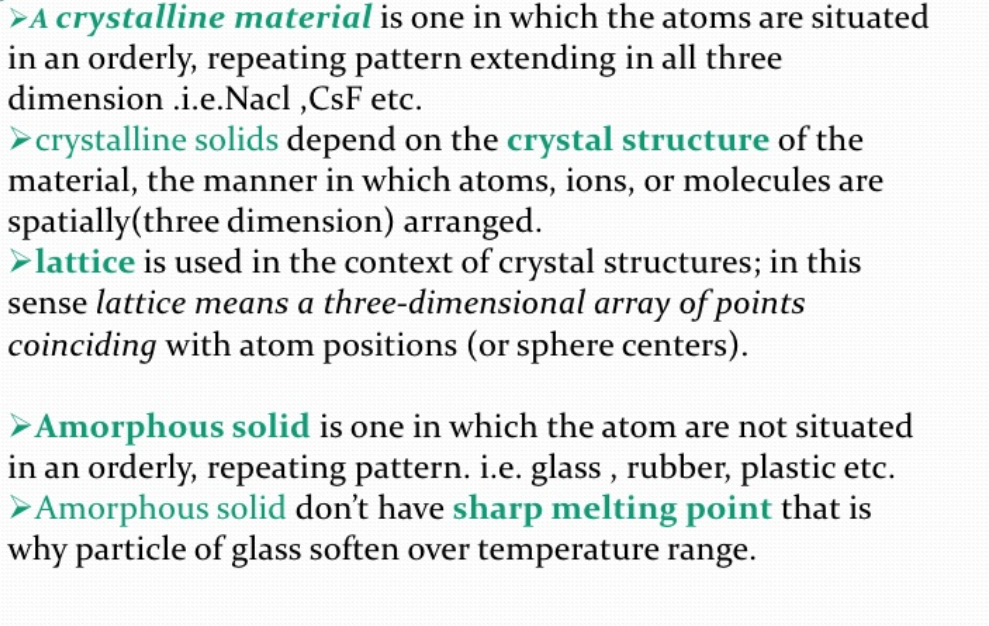 Crystalline Material: is one in which all the atoms are situated in an orderly repeating pattern extending in all three dimensions i.e Nacl
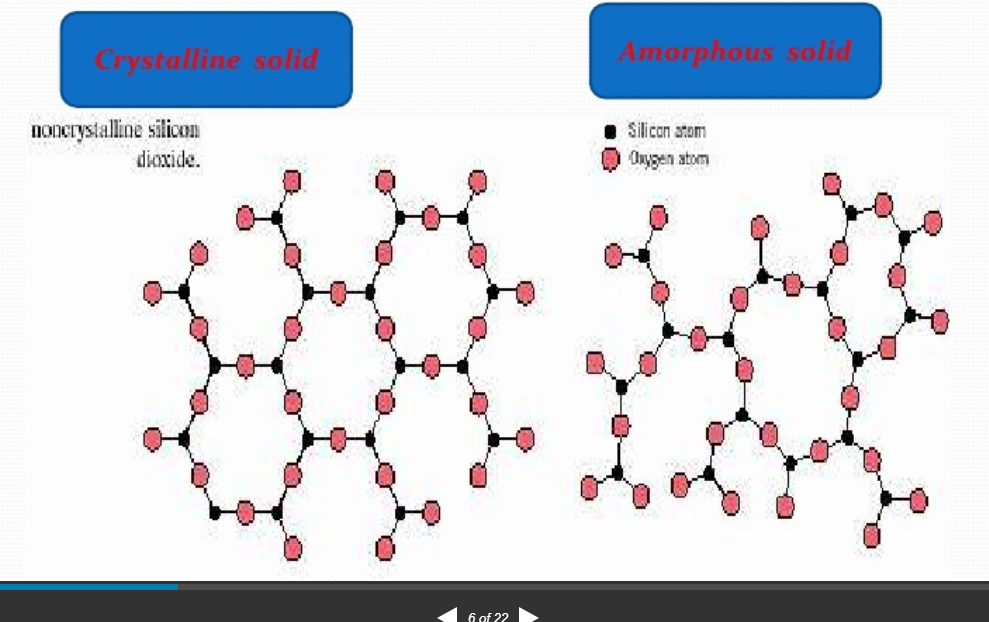 Crysrtal
A crystal of a substance in which constituent particles are arranged in systematic & geometrical particles. Mostly shape they aquire is regular polyhedron.
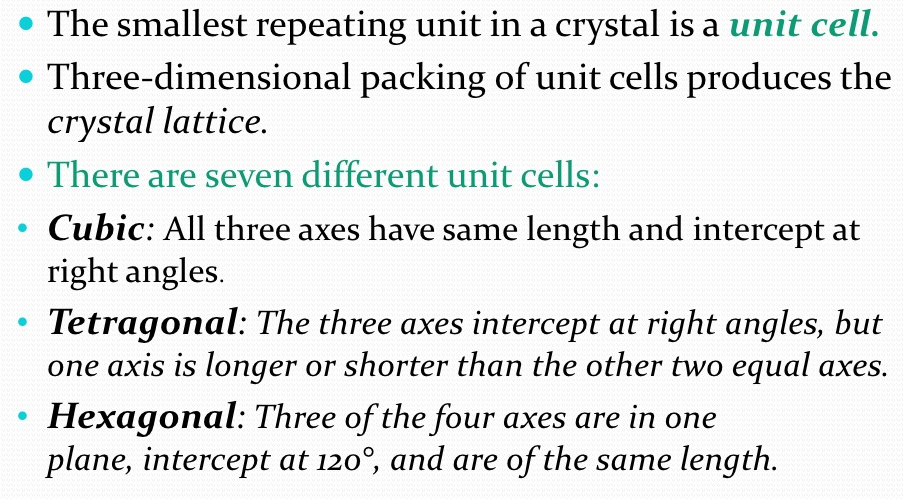 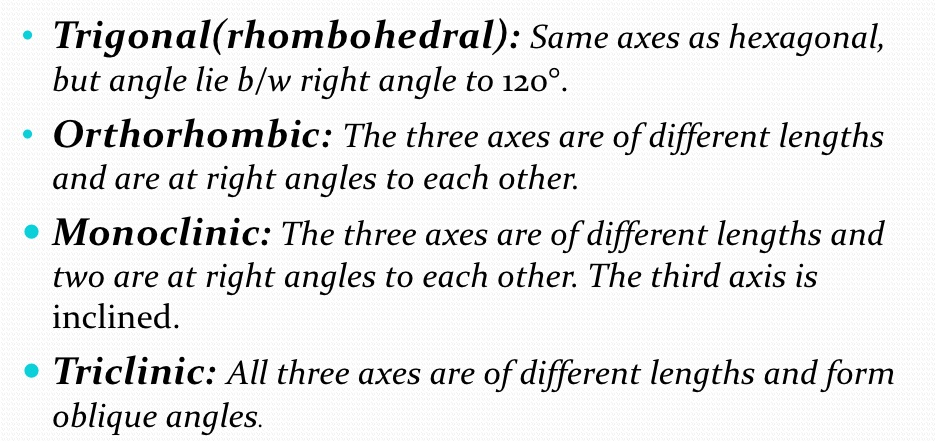 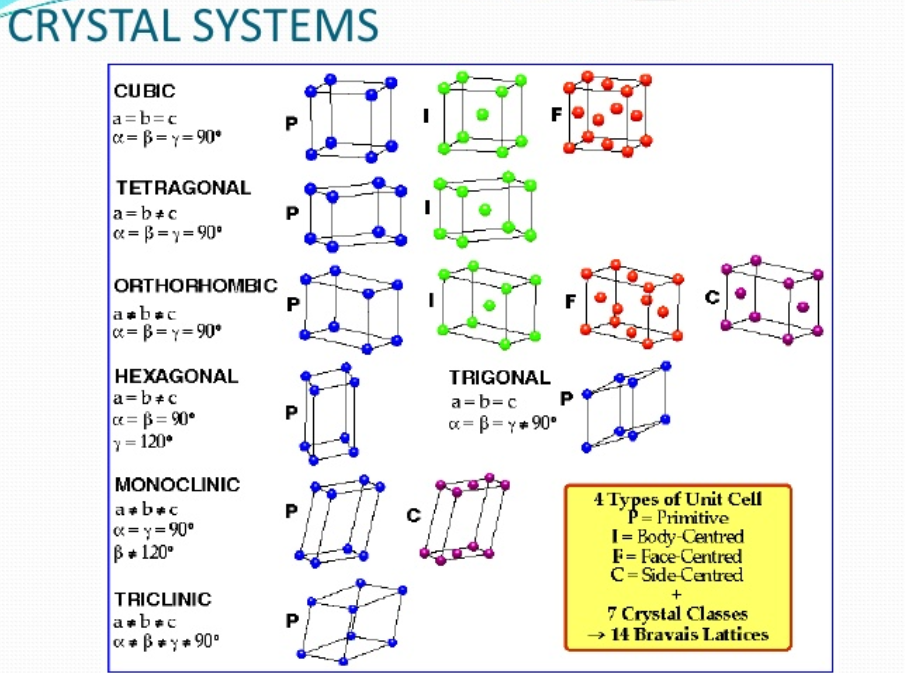 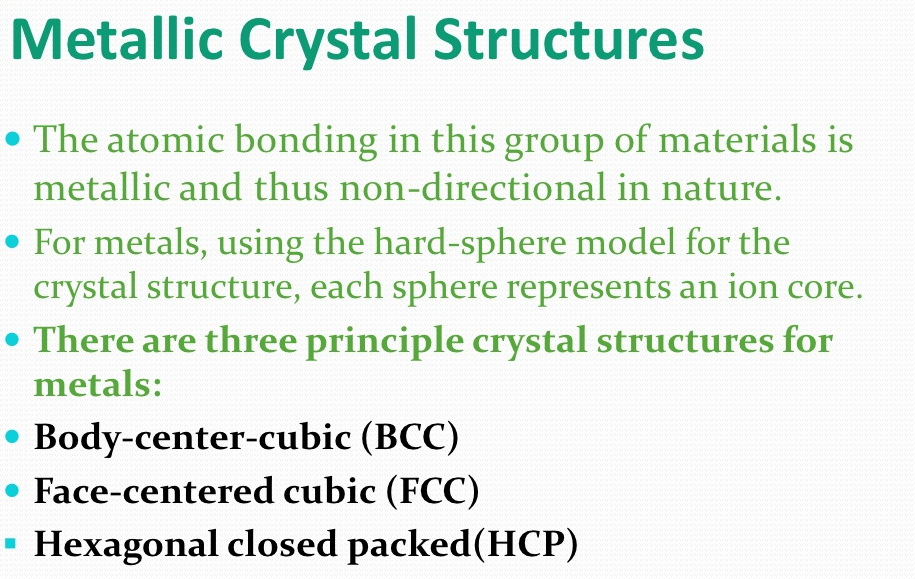 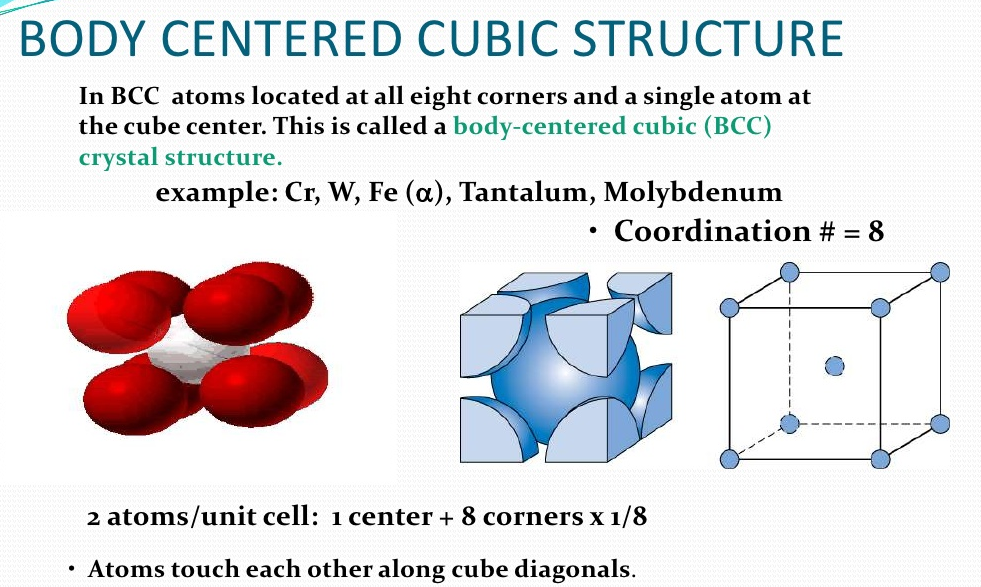 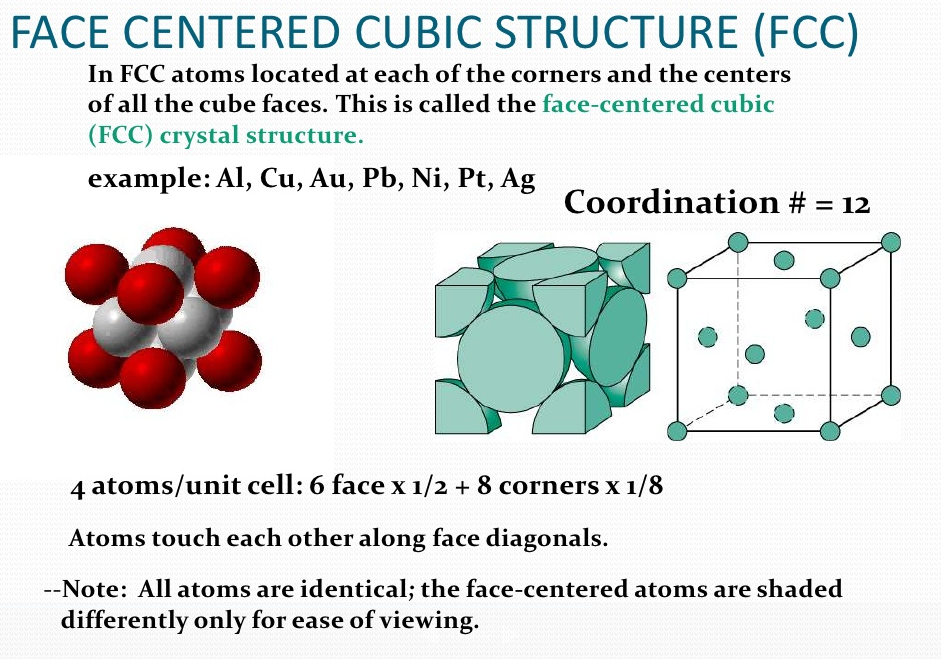 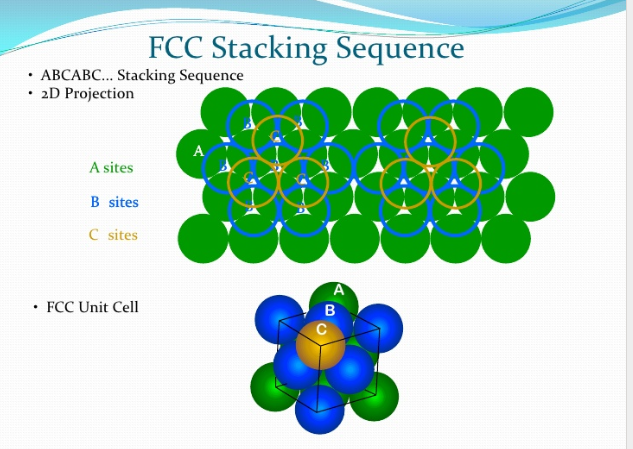 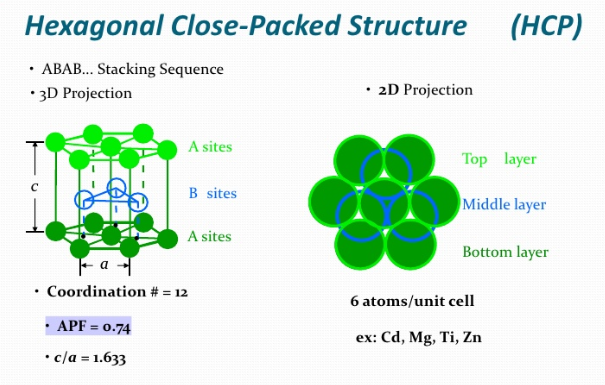 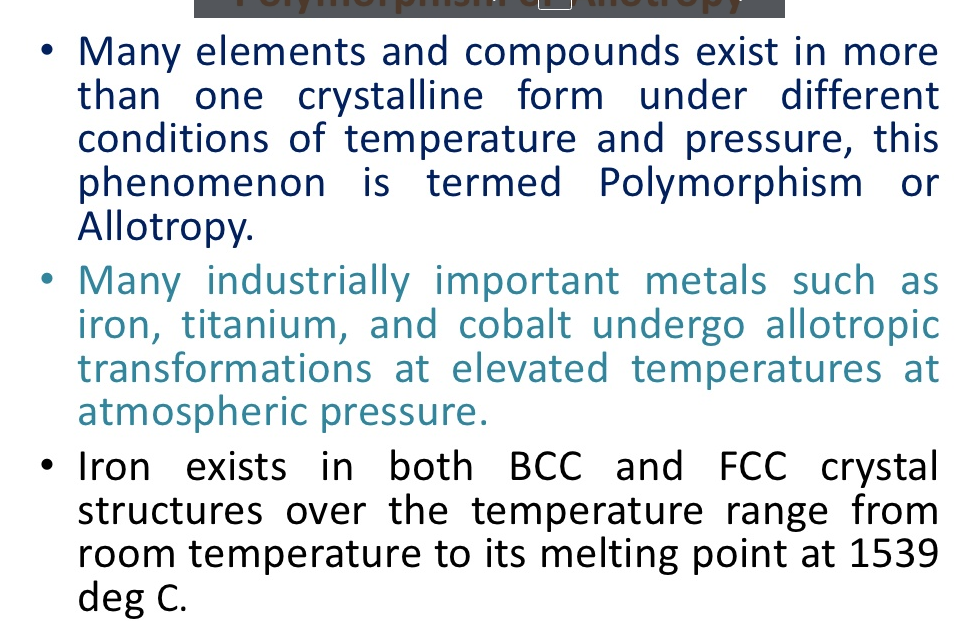 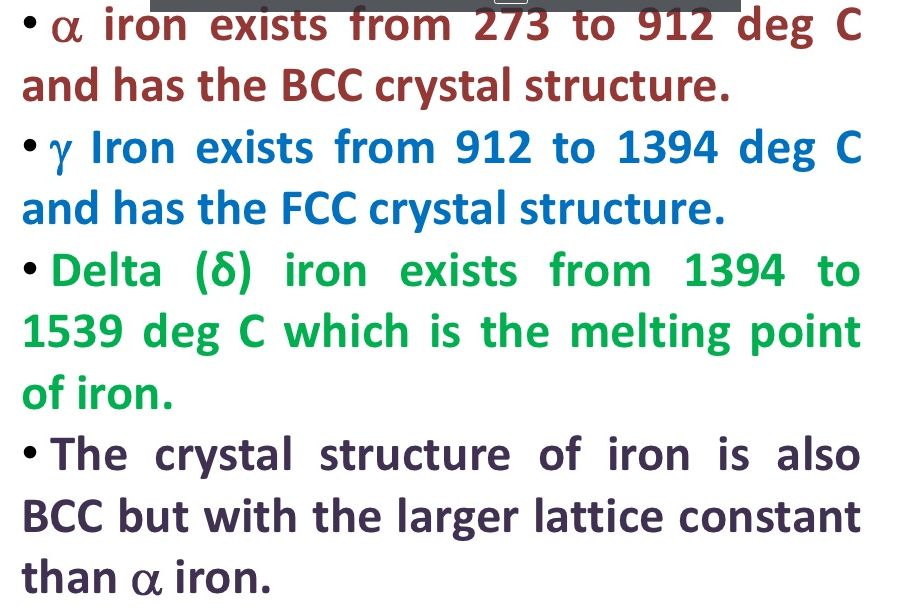 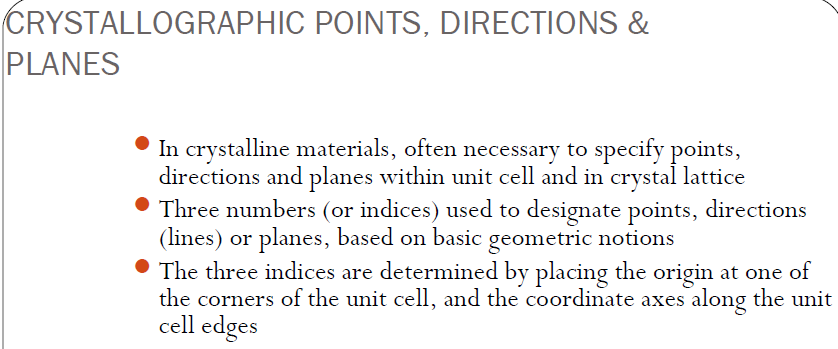 Crystal Planes
A crystal lattice may be regarded as the aggregrate of different set of parallel planes passing through lattice points such as each set of parallel planes has particular orientation of direction with reference to coordinate axes.Lines shown in fig 2.54 will appear as planes  when geometry is extended to 3-D. The problem is how to designate the orientation and direction of these parallel set of crystal planes. Miller evolve a method to designate  orientation of direction of parallel set of planes w.r.t to coordinate axis by three numbers(integer) called miller  indices
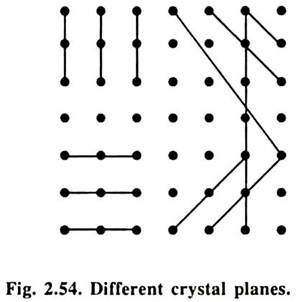 Concept to find miller indices of a plane
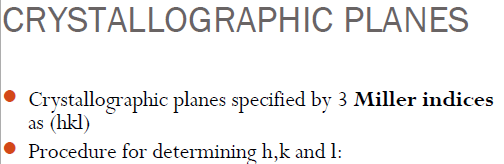 Step 1:Take a point or atom as origin of construct three  coordinate axis. Find the intercepts of the plane along three coordinate axes. X , Y, Z
X     Y       Z
2a   2b   1c
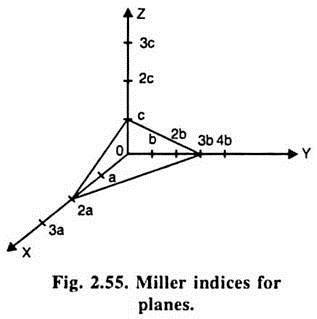 Step 2: Express the intercepts as multiples of a,b,c
    2  2  1
Step 3: Take reciprocal of intercepts
    ½  ½  1
Step 4: Reduce reciprocal of intercept into smallest set of integer in the same ratio by multiplying with their LCM.L.c.m=2
½*2  ½*2  1*2
1         1        2
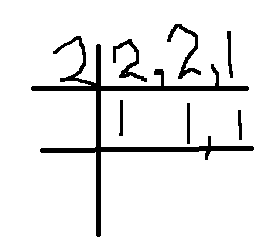 The three indices are not separated by commas and are enclosed in curved brackets: (hkl) (112)
If any of the indices is negative, a bar is placed in top of that index
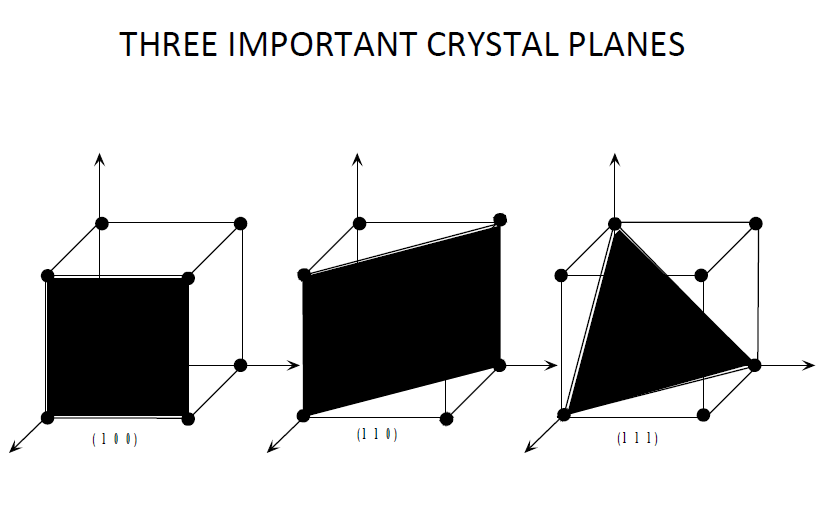 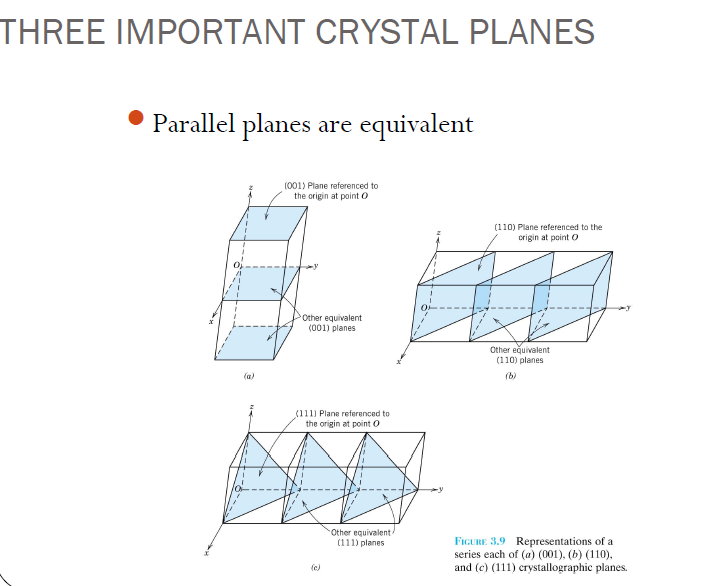